http://bl831.als.lbl.gov/~jamesh/powerpoint/CSHL_commands_2018.ppt

Slightly more advanced:
http://bl831.als.lbl.gov/~jamesh/elves/manual/tricks.html
Basic unix commands that everyone should know
(Even if you have a mac)
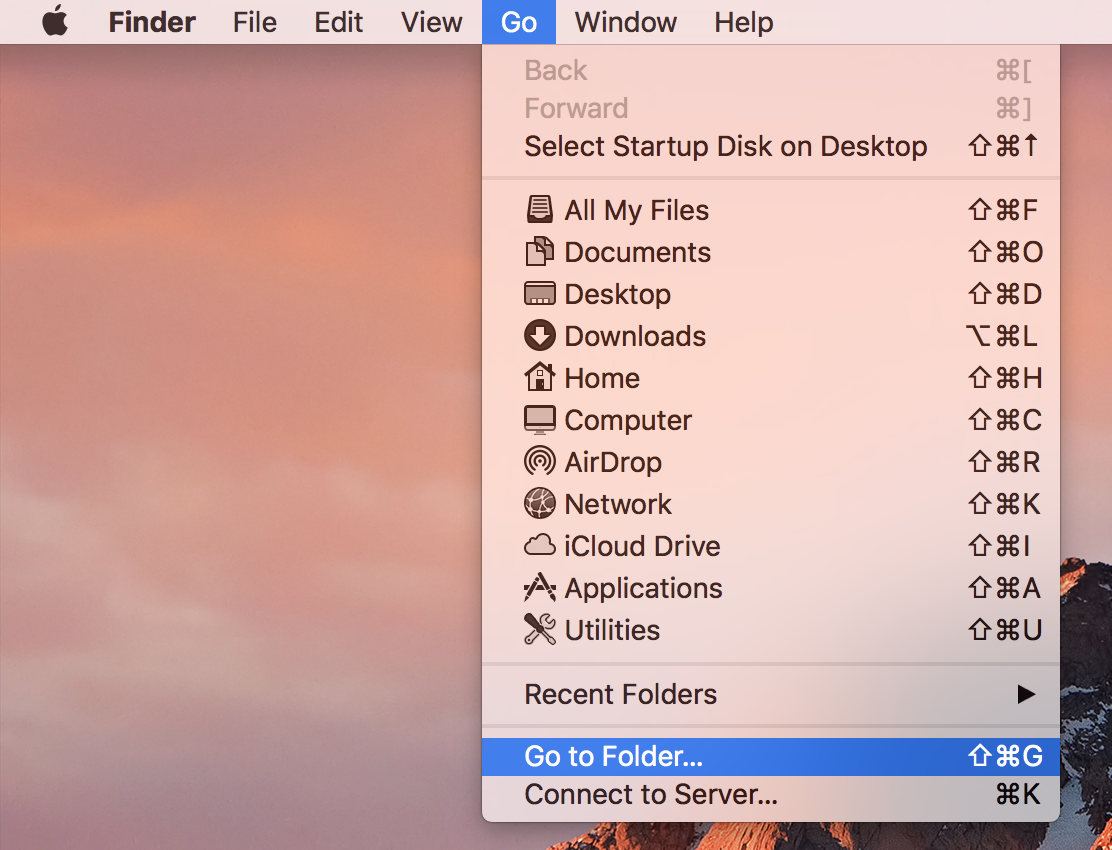 Left click
Left click
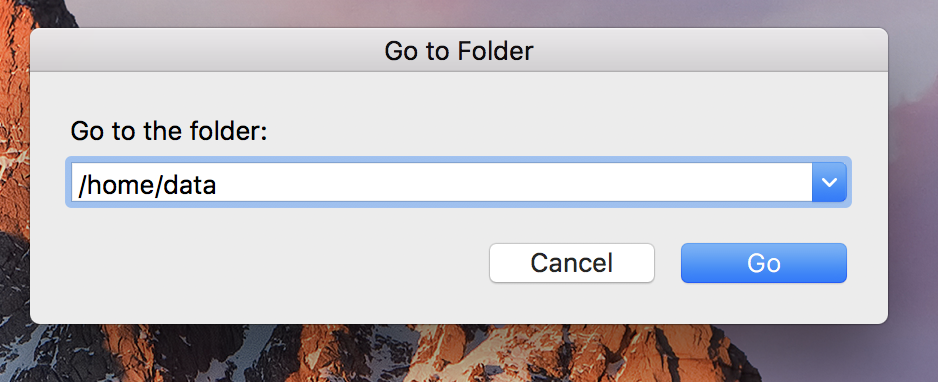 type
(with keyboard)
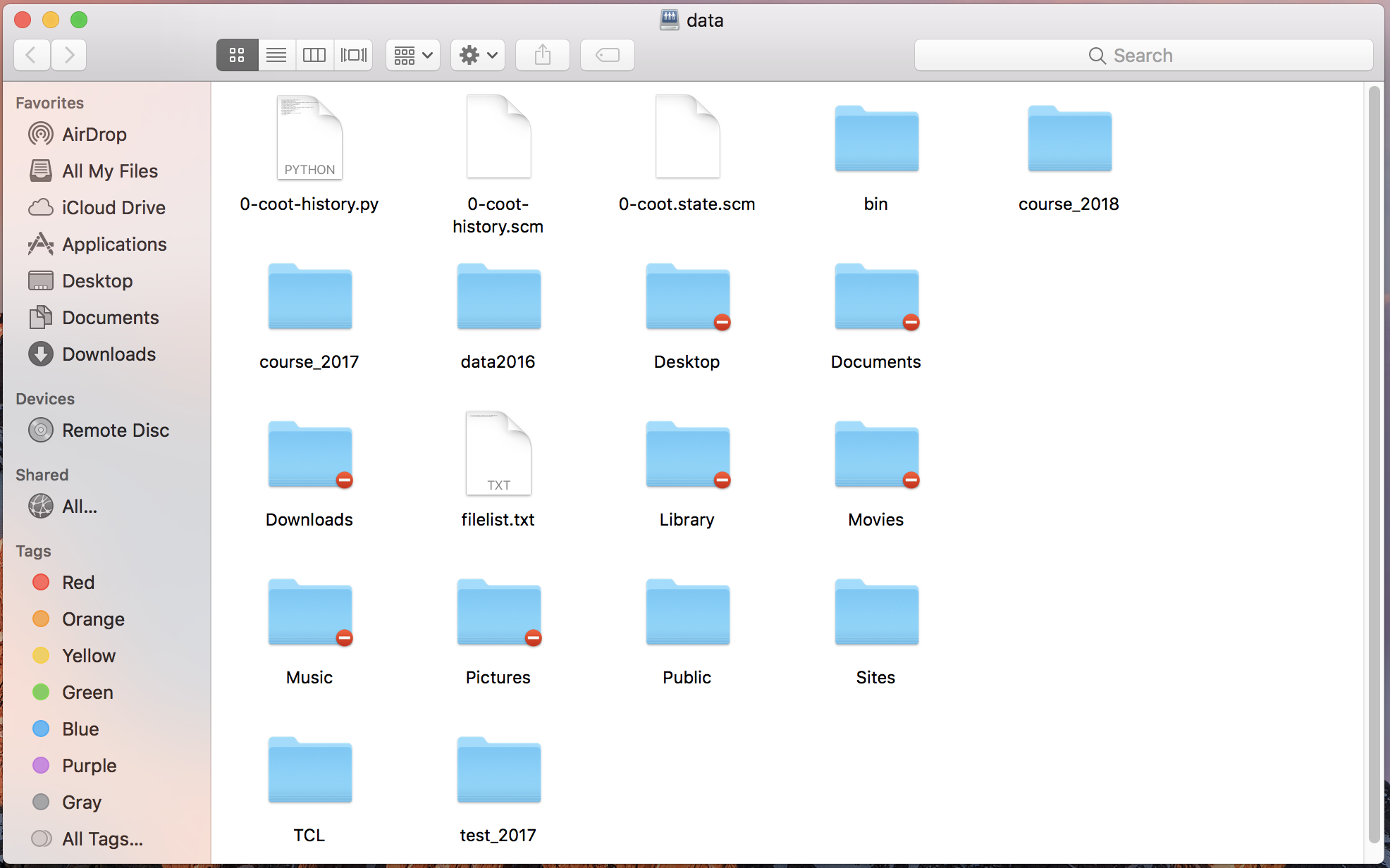 drag
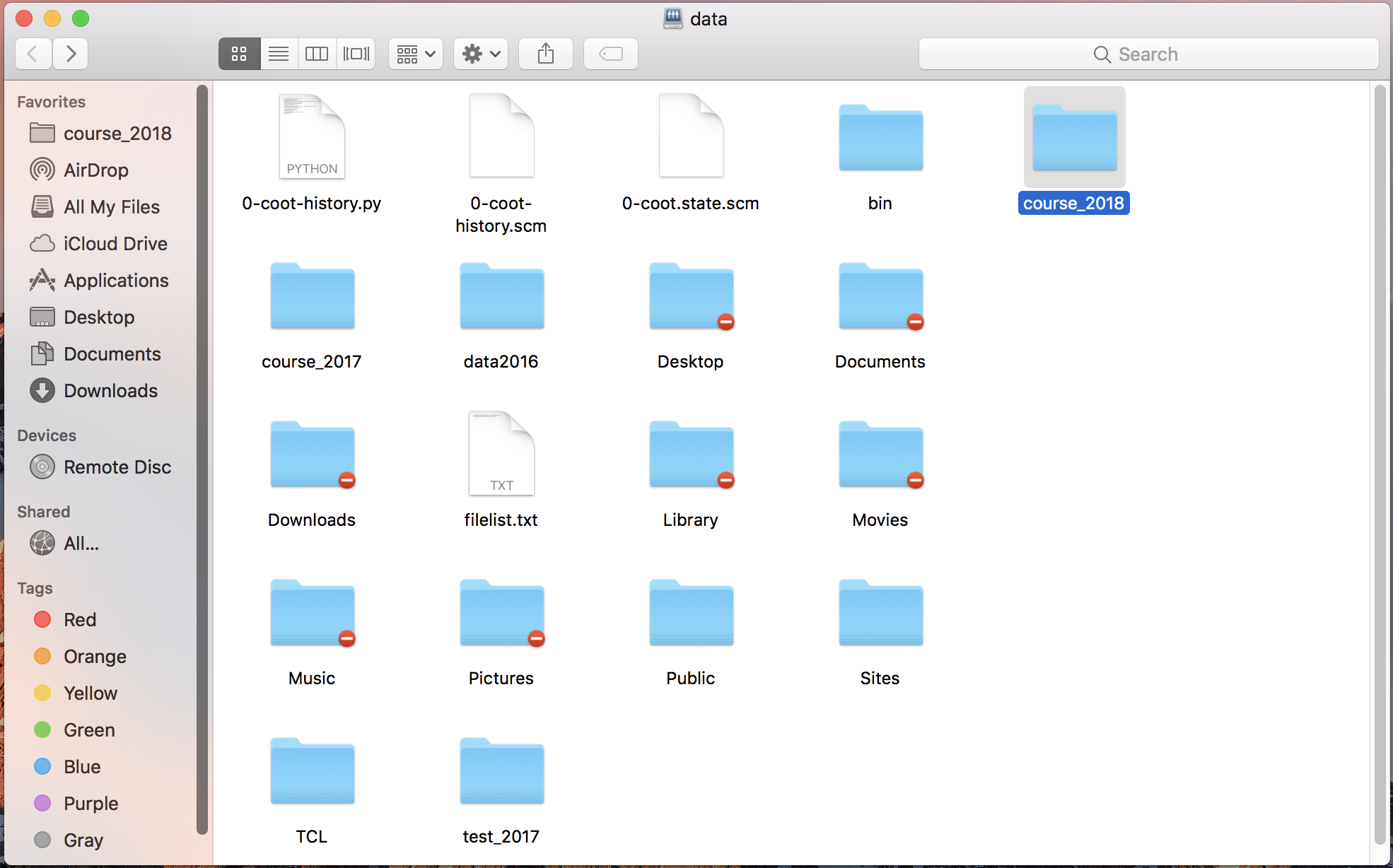 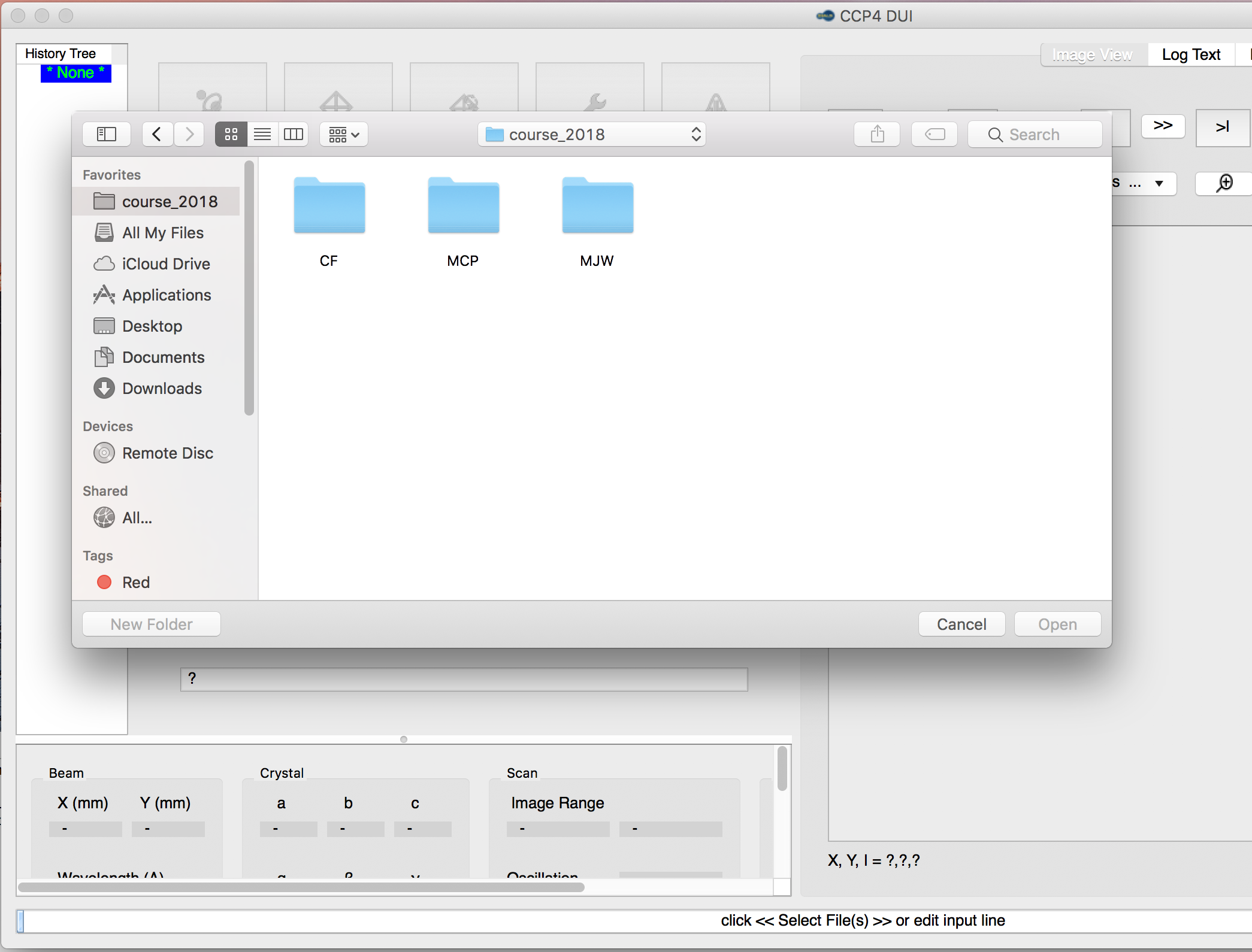 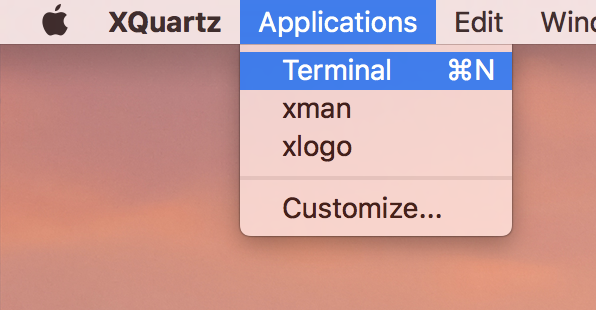 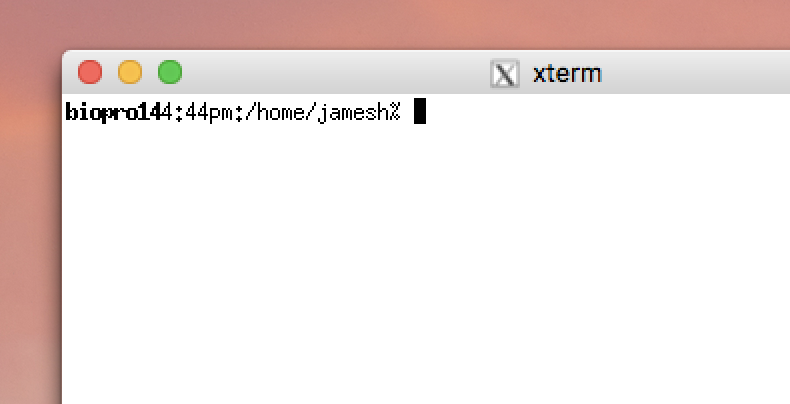 Cursor 
does not move
with mouse
The “prompt”
Mouse 
can be used 
To select and paste
But all pasted text
Goes to the cursor
What the ~*&?!
~	“tilde” indicates your home directory: /home/you
*	“star”: wildcard, matches anything
?	wildcard, matches any one character
!	History substitution, do not use
&	run a job in the background, or redirect errors
#%	special characters for most crystallography programs
`\([“’	back-quote, backslash, etc. special to shell
_	underscore, use this instead of spaces!!!
Where am I?
pwd
Print name of the “current working directory”
 
This is the default directory/folder where the shell program will look first for programs, files, etc.  It is “where you are” in Unix space.
What is a directory?
/home/yourname/whatever
Directories are places you put files.  They are represented as words connected by the “/” character.  On Windows, they use a “\”, just to be different. On Mac, they are called “folders”.  Whatever you do…
DO NOT PUT SPACES 
In directory/file names!
What have we here?
ls
List contents of the current working directory

ls –l	- long listing, with dates, owners, etc.
ls –lrt	- above, but sorted by time
ls –lrt /home/yourname/something	
		- long-list a different directory
Go somewhere else?
cd
Change the current working directory

cd /tmp/yourname/	
		- go to your temporary directory
cd - 	- go back to where you just were
cd   	- no arguments, go back “home”
		  “home” is where your login starts
A new beginning…
mkdir
Create a new directory.
 
mkdir ./something	- make it
cd ./something		- go there
ls					- check its is empty
How do I get help?
man
Display the manual for a given program

man ls	- see manual for the “ls” command
man tcsh 	- learn about the C shell
man bash 	- learn about that other shell
man man	- read the manual for the manual

to return to the command prompt, type “q”
Move it!
mv
Move or rename a file.  If you think about it, these are the same thing.

mv stupidname.txt bettername.txt	
	- change name 
mv stupidplace/file.txt ../betterplace/file.txt
	- same name, different directory
mv stupidname_*.img bettername_*.img
	    Will not work! Never ever do this!
Copy machine
cp
Copy a file.  This is just like “mv” except it does not delete the original.

cp stupidname.txt bettername.txt	
	- change name, keep original 
rm stupidname.txt
	- now this is the same as “mv”
“Permission denied” !?
chmod
Change the “permission” of a file.

chmod a+r filename.txt
	- make it so everyone can read it
chmod u+rwx filename.txt
	- make it you can read/write/execute it
chmod –R u+rw /some/random/place
	- make it so you can read/write everything under
	  a directory
Destroy! Destroy!
rm
Remove a file forever.  There is no “trash” or “undelete” in unix.

rm unwanted_file.txt	
	- delete file with that name
rm –f /tmp/yourname/*
	 - forcefully remove everything in your 	    	    temporary directory.  
	    Will not prompt for confirmation!
less is more
more
Display the contents of a text file, page by page

more filename.txt  - display contents
less filename.txt	- many installs now have a replacement for “more” called “less” which has nicer search features.

to return to the command prompt, type “q”
After the download…
gunzip
File compression and decompression

gunzip ~/Downloads/whatever.tar.gz 
	 - decompress
gzip ~/Downloads/whatever.tar 
	 - compress, creates file with .gz extension
Where the %$#& is it?
find
Search through directories, find files

find ./ -name ’important*.txt’
	 - look at everything under current working directory with name starting with “important” and ending in “.txt”
find / -name ’important*.txt’
 	- will always find it, but take a very long time!
Control! Control! You must learn Control!
<Ctrl>-C
Stop jobs that are running in the foreground.  Note: <Ctrl> is that key on the keyboard that says “Ctrl”.

<Ctrl>-Z	 - get prompt back, but don’t kill the job
bg		- after <Ctrl>-Z, put job in background
fg		- I changed my mind! come back to foreground
<Ctrl>-A  - go to beginning of the line
Did I run out of disk space?
df du
Check how much space is left on disks

df 	 - look at space left on all disks
df . 	 - look at space left in the current working directory
du –sk . | sort –g
 	 - add up space taken up by all files and subdirectories, list biggest hog last
Why so slow?
ps top
Look for programs that may be eating up CPU or memory.

top 	 - list processes in order of CPU usage
jobs 	 - list jobs running in background of current terminal
ps –fHu yourname
 	 - list jobs belonging to your account in order of what spawned what (leave out the H on a mac)
Die Die Die!
kill
Stop jobs that are running in the background

kill %1 	 - kill job [1], as listed in “jobs”
kill 1234  - kill job listed as 1234 by “ps” or “top”
kill -9 1234 - that was not a suggestion!
kill -9 -g 1234 – seriously kill that job and the 			    program that launched it
too… much… typing!
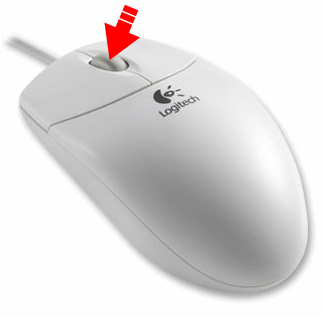 1) Make sure X11 is running
2) Select some text with mouse
3) Move mouse over to your terminal
4) Hit middle mouse button
5) No keyboard required!
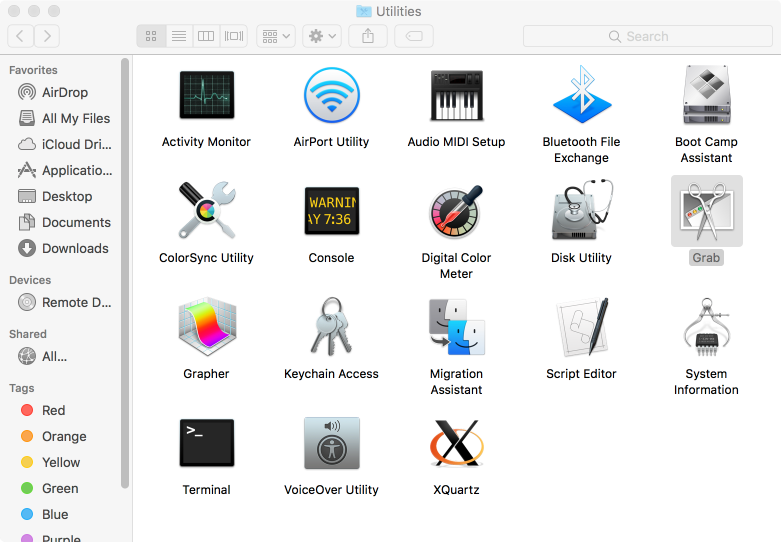 DIALS demo
underscore
prompt
Do not type!
~]$ cd
~]$ mkdir  dials_tutorial
~]$ cd  dials_tutorial 
~]$ ln –sf /home/data/course_2018 .
~]$ dui
Space!
Enter
Space!
No free R flag?
$ echo symm P43212 |\
 reindex hklin output_file_name.mtz hklout \
 reindexed.mtz
$ uniqueify reindexed.mtz
No free R flag?
$ uniqueify reindexed.mtz
Occupancy refinement in refmac
$ echo  “”| refmac5 hklin reindexed-unique.mtz \
    xyzin phaser.1.pdb >! refmac.log
Occupancy refinement in refmac
$ echo  “”| refmac5 hklin reindexed-unique.mtz \
     hklout refmacout.mtz \
    xyzin phaser.1.pdb xyzout refmacout.pdb  \
     >! refmac.log
Occupancy refinement in refmac
$ refmac5 hklin reindexed-unique.mtz \
     hklout refmacout.mtz \
    xyzin phaser.1.pdb xyzout refmacout.pdb << EOF |\
cat >! refmac.log 
EOF
Occupancy refinement in refmac
$ refmac5 hklin reindexed-unique.mtz \
     hklout refmacout.mtz \
    xyzin phaser.1.pdb xyzout refmacout.pdb << EOF |\
    tee refmac.log 
EOF
Occupancy refinement in refmac
$ refmac5 hklin reindexed-unique.mtz \
     hklout refmacout.mtz \
    xyzin phaser.1.pdb xyzout refmacout.pdb << EOF |\
     tee refmac.log 
occupancy refine
occupancy group id 1 chain A residue 440 alt A
occupancy group id 2 chain A residue 440 alt B
occupancy group alts complete  1 2
EOF
Other Good Resources
http://bl831.als.lbl.gov/~jamesh/
  elves/manual/tricks.html

https://bl831.als.lbl.gov/~jamesh/
  beamline/moving_data.html

% man awk
% man tcsh
Trick Question:What is the space group?
a = 63 b = 63 c = 63 
α = 90 β = 90 γ = 90
Pitfalls: sub-space groups
P622
What else?
P6122 P6522 P6222 P6422 P6322
P6 P61 P65 P62 P64 P63 
P312 P321 P3112 P3121 P3212 P3221
P3 P31 P32 
P2 P21 C2 C222 C2221
P1  
zanuda
JMHolton@lbl.gov